Chương 4: HYDROCARBON
Bài 16
HYDROCARBON KHÔNG NO
Khái niệm, đồng phân, danh pháp
Đặc điểm cấu tạo của ethylene, acetylene
Tính chất vật lí
Tính chất hóa học của alkene, alkyne
Điều chế
Ứng dụng
III
IV
V
VI
I
II
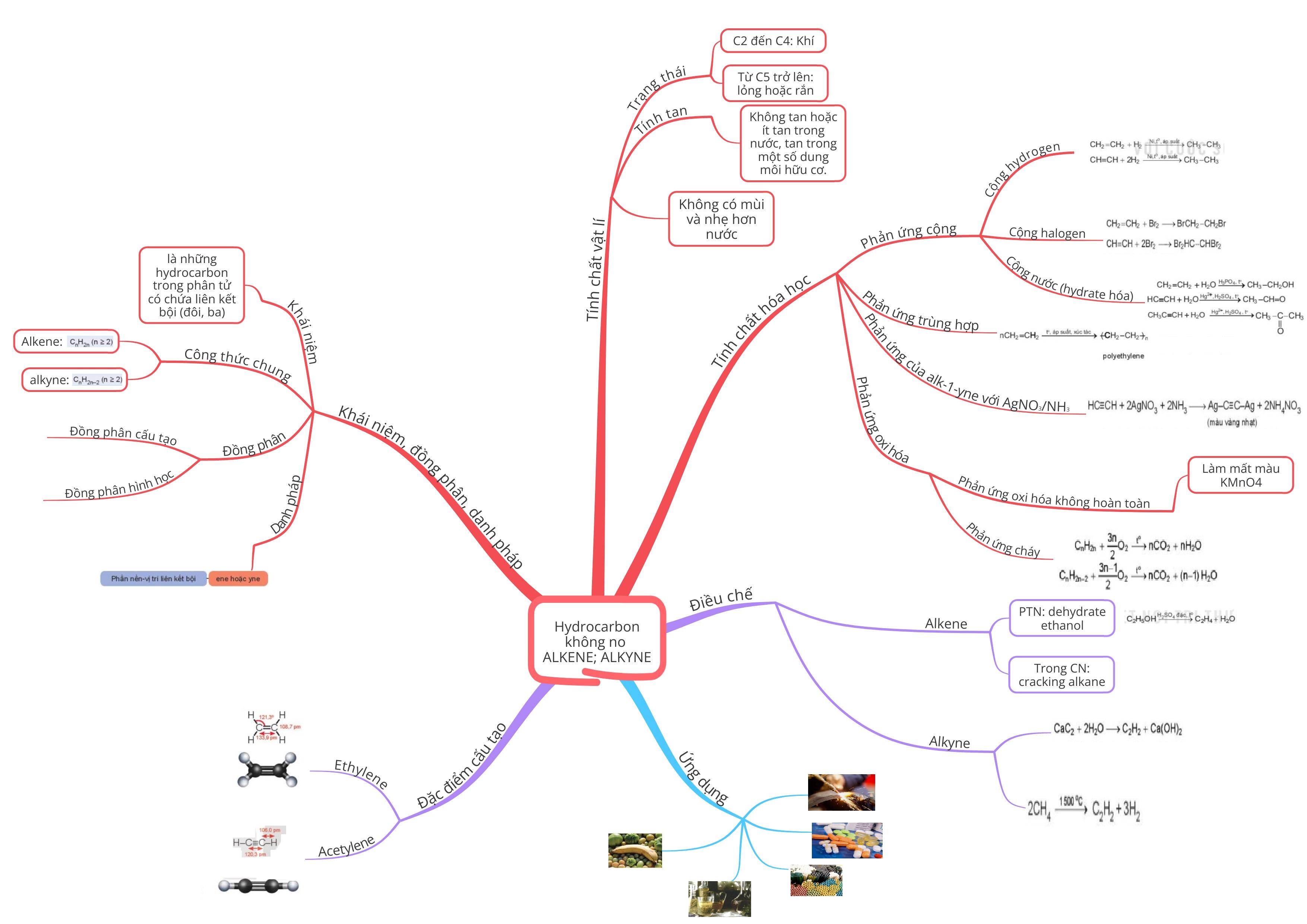